Героям Белорецка посвящается…
Великая Отечественная война 
1941 – 1945 гг.
Автор: Ларцева Е.А.
Белорецк 2015
Видеоэкскурсия  к «Вечному    огню»
Галерея иллюстраций
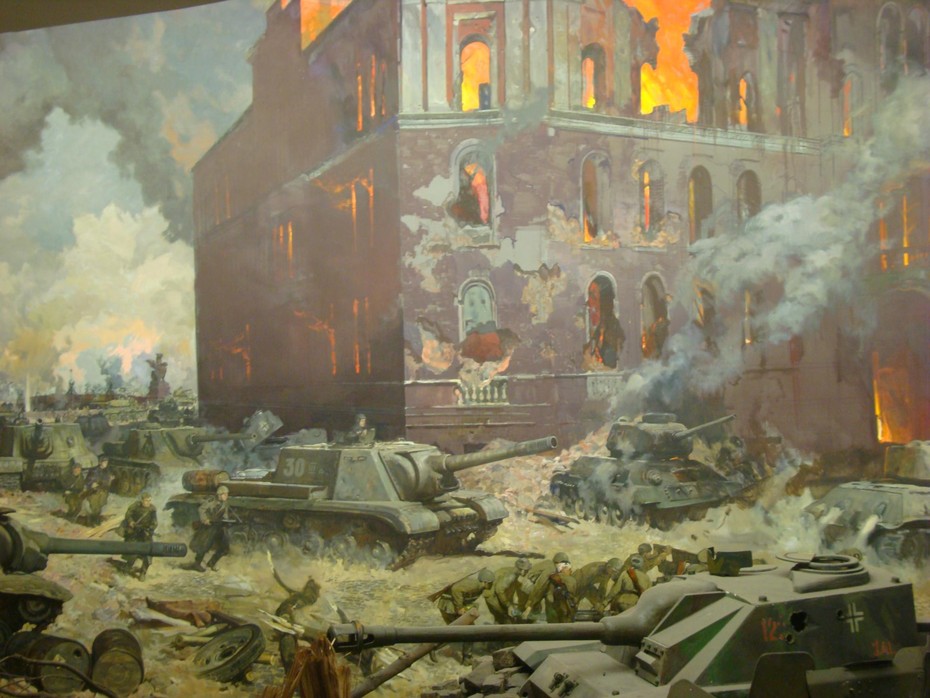 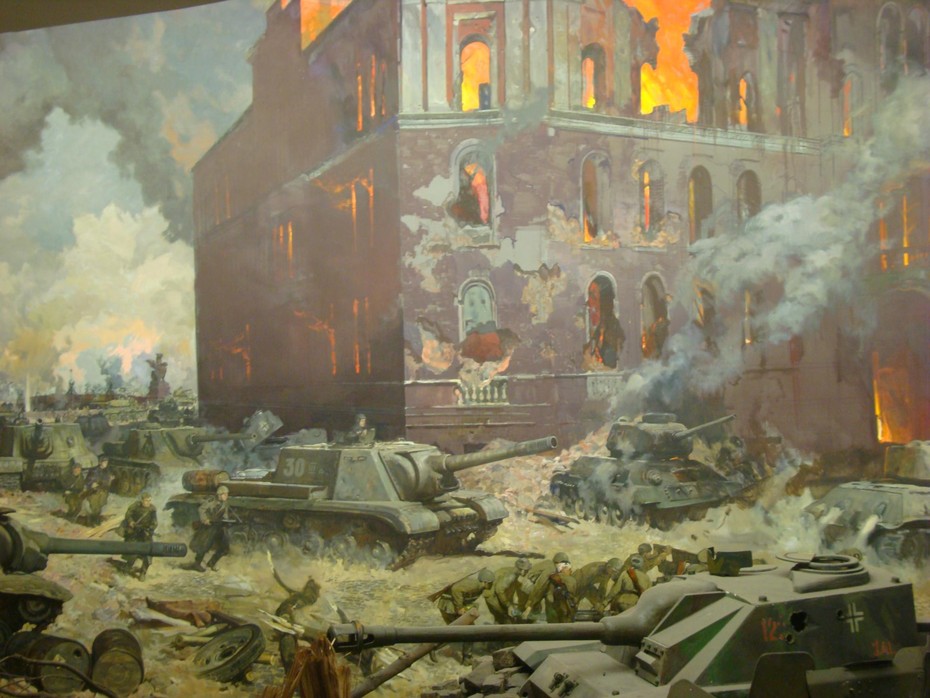 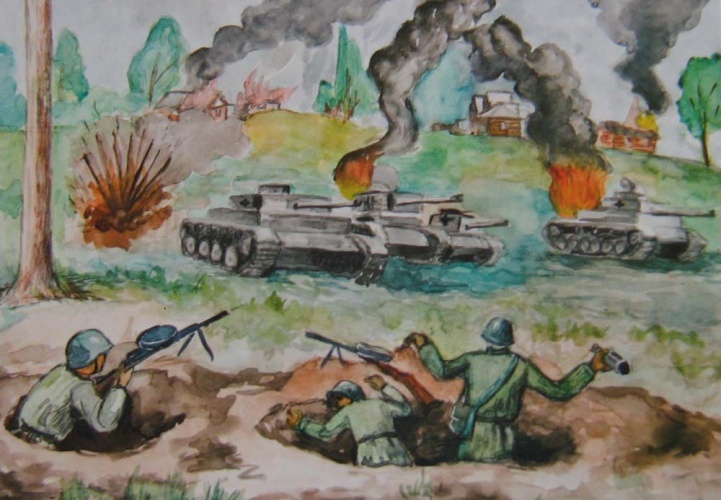 виды войск ,которые использовала наша страна для своей защиты:
танковые войска, артиллерийские войска и пехота
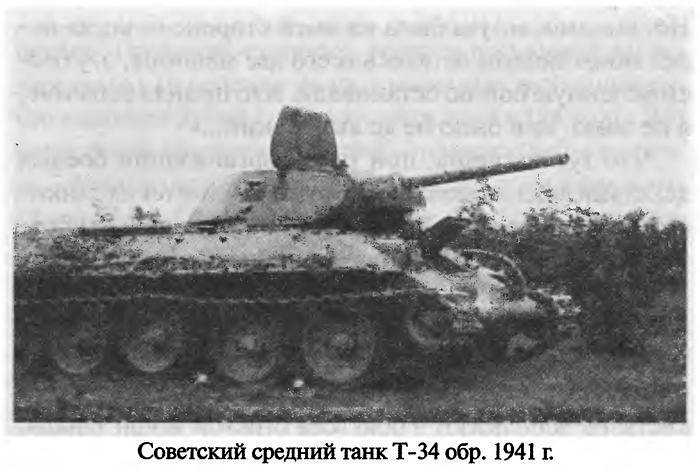 Авиация: самолёты — бомбардировщики;
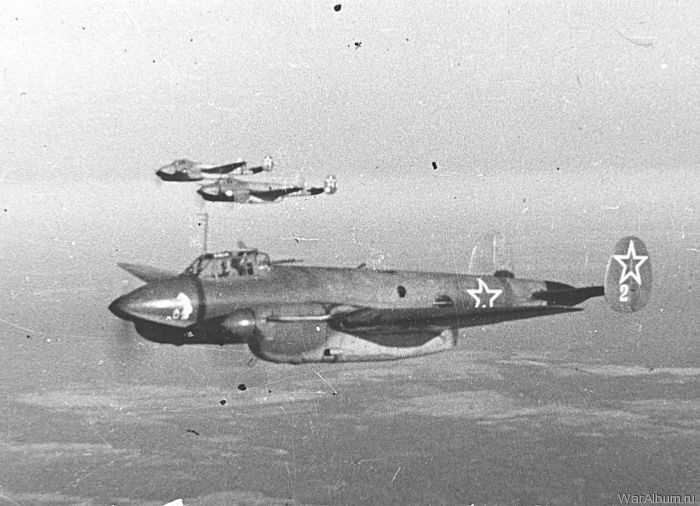 Конные войска партизан
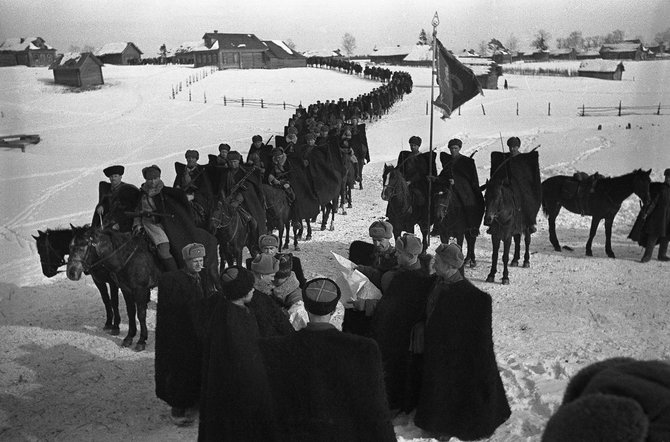 Морской флот — военные корабли, авианосцы.
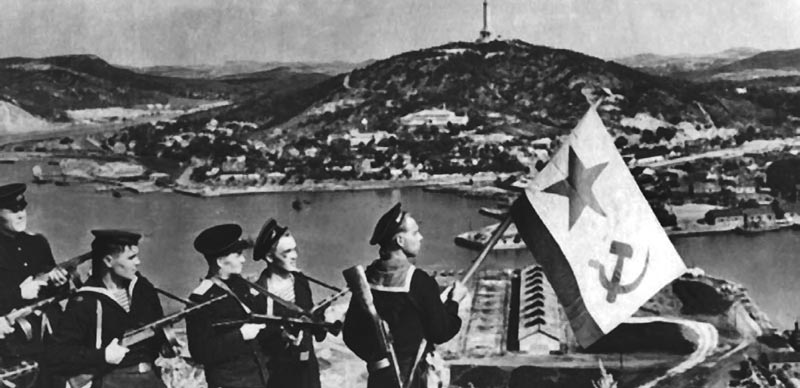 Парк Победы.
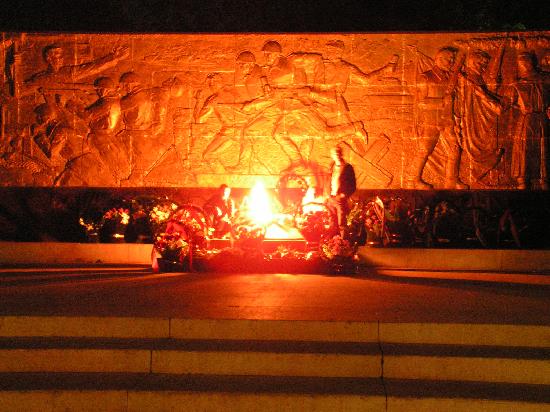 АЛЛЕЯ ГЕРОЕВ-белоречан.
Идут десятилетия...
Время неумолимо отсчитывает свой бег.
Но навсегда среди благодарных потомков будут жить имена героев, отдавших жизнь в борьбе с фашизмом за счастье всех людей на Земле.
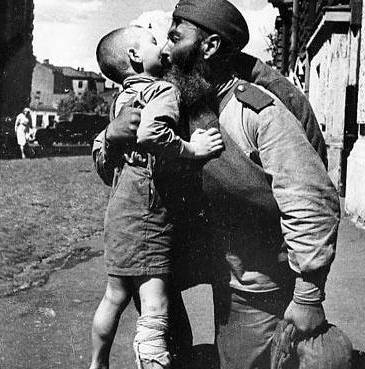 Пашкевич Алексей Васильевич
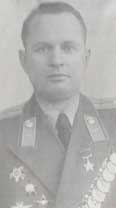 Губин Евгений Иванович
Артамонов Владимир Иванович
Алексеев Павел Федорович
Оглоблин Иван Васильевич
Полуэктов Степан Михайлович
Пугаев Степан Александрович
Продуктивная деятельность
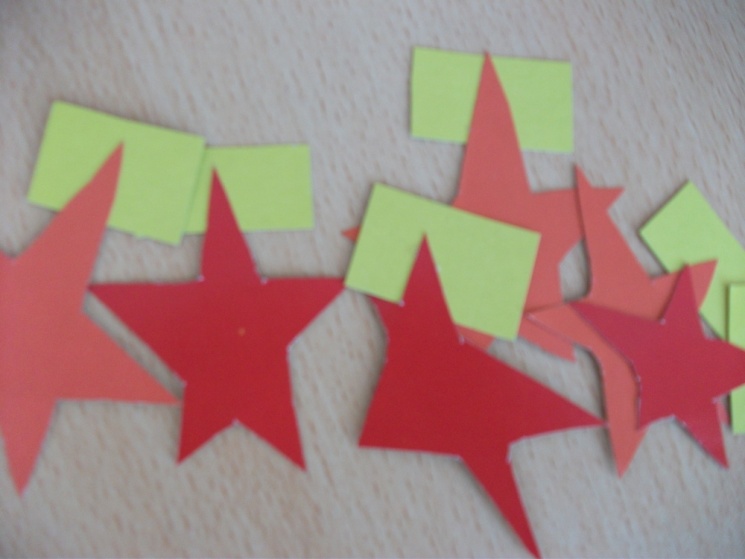 Продуктивная деятельность
Продуктивная деятельность
Офтальмопауза
Офтальмопауза
Офтальмопауза
Офтальмопауза
Офтальмопауза
Офтальмопауза
Офтальмопауза
Офтальмопауза
Офтальмопауза
Офтальмопауза
Офтальмопауза
Офтальмопауза
Офтальмопауза
Офтальмопауза
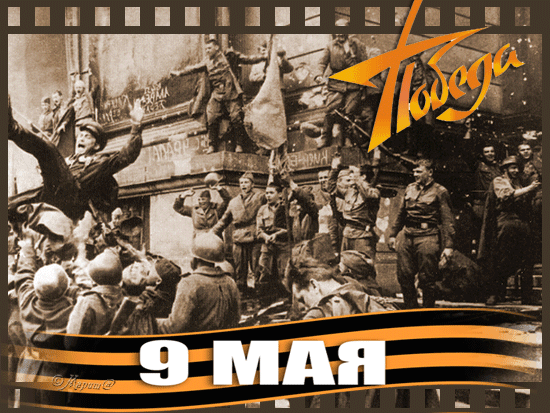 Спасибо отважным солдатам за всё!
Спасибо отважным солдатам за всё!
Примечания:
Весь печатный материал включен в презентацию исключительно для  педагога.
Орден с лентой
http://cap.ru/UserFiles/orgs/GrvId_67/pobeda2.jpg
Георгиевская лента
http://s020.radikal.ru/i710/1302/97/5836754b33a3.png
Фон
http://img-fotki.yandex.ru/get/9745/97761520.1fa/0_84980_437031ed_L.jpg